Fuente ovejuna
Estructura
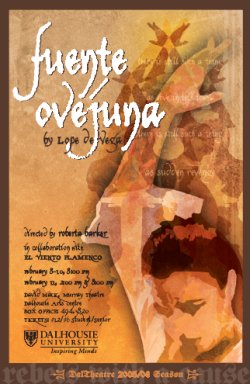 Esta dividido en tres actos
Acto 1 (10 escenas)
 Acto 2 (14 escenas)
 Acto 3 (23 escenas)
Autor
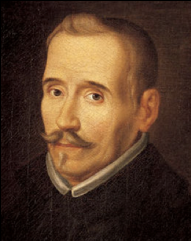 Lope de Vega
Acto 1
Personajes: 
El comendador: Fernán Gómez
El maestre
Los labradores
Laurencia, Pascuala y Frondoso
Lugares:
Fuente ovejuna: plaza
Ciudad real
Campo
Tema principal: 
Lucha contra Isabel la Católica.
Llegada del comendador a la villa tras el triunfo en Ciudad Real.
Alborotos por los atropellos del comendador, en la plaza
Atrevimiento del comendador hacia Laurencia, y posterior enfrentamiento con Frondoso.
Acto 2
Personajes : 
Esteban
El regidor
Leonelo
El comendador y sus servidores
Jacinta y Mengo
Laurencia y Frondoso
Lugar :
Plaza de Fuente Ovejuna
Punto donde se pelea con el rey
Tema principal:
Áspera discusión entre  el pueblo, el comendador y sus seguidores acerca del honor
Pelea del comendador contra el rey.
Encuentro de Jacinta y Mengo, quienes son separados por el comendador y éste ordena a azotar a Mengo por salir en defensa de ella.
Casamiento entre Laurencia y Frondoso.
Acto 3
Lugar:
Sala del Concejo.
Personajes: 
Alcalde, Regidores, Laurencia, 
Pueblo de Fuenteovejuna, comendador.
Tema  principal:
 Deliberación entre el Alcalde y los regidores en el concejo.
 Llegada de Laurencia  a la junta y posteriormente los acusa de no defender su honra ni la de sus mujeres.
  Ante el reclamo de Laurencia, Fuenteovejuna se rebela. Esto culmina con la muerte del Comendador.
Opinión personal
Esta obra barroca aun en la actualidad no ha perdido  su esencia  ni su importancia.
Con este trabajo logramos  demostrar que podemos aprender de  nuevas formas mas didácticas e innovadoras.
Nos pareció  una obra muy rica en cuanto al vocabulario  y la expresión.
Pudimos observar las formas como vivían las personas de este pueblo, y la manera en que el comendador se manejaba o manipulaba  con tal de lograr sus objetivos. 
Haciendo una comparación con la actualidad, notamos que como seres humanos no hemos evolucionado respecto a las actitudes egoístas, la mayoría de quienes nos gobiernan adoptan actitudes que apuntan a satisfacer su egoísmo.
COLEGIO SECUNDARIO ITUZAINGO
Profesora: Mirta Kober
Lengua y Literatura II
5to U
integrantes
Cáceres Amelia
Escobar Sabrina
Soto Cristian
Verón Cecilia